Bonne et heureuse année
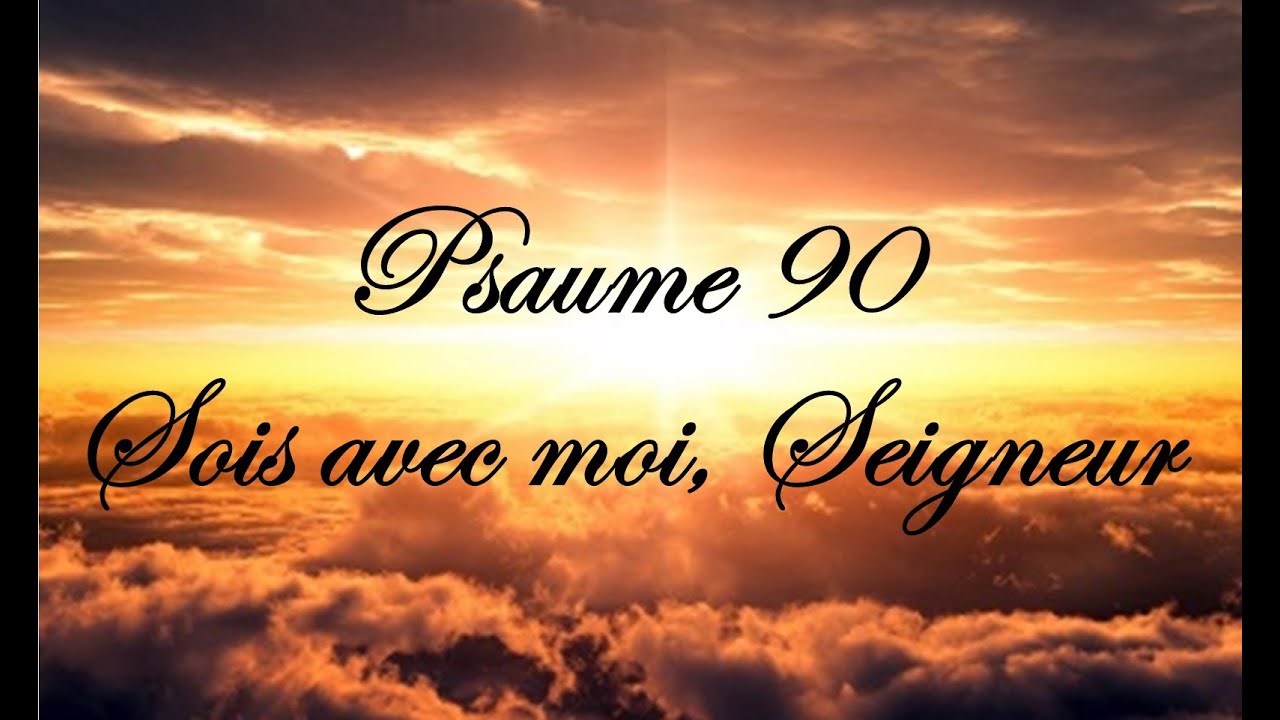 Dimanche 12 Janvier 2025
@pierresolodky
il ne s’est plus levé en Israël de prophète comme Moise que l’Eternel connaissait face à face
40
80
120
A- Moïse
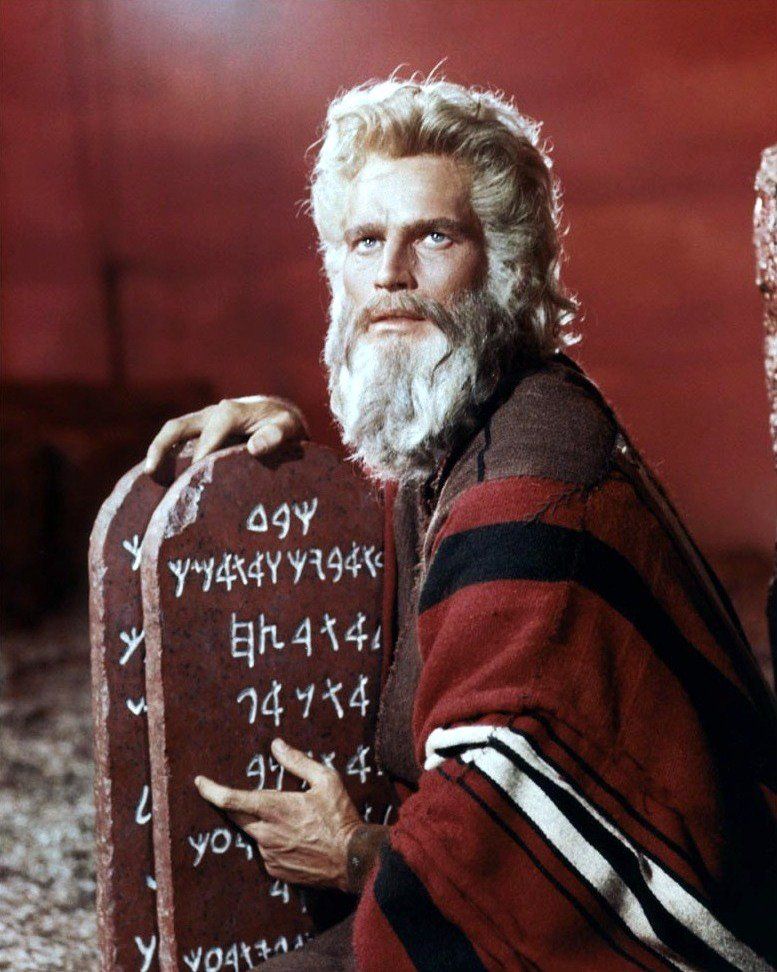 Deut 34:6
Ecriture
Patience
Fruits
Prince d’Égypte
Berger du désert
Conducteur de peuple rebelle
B- Préambule
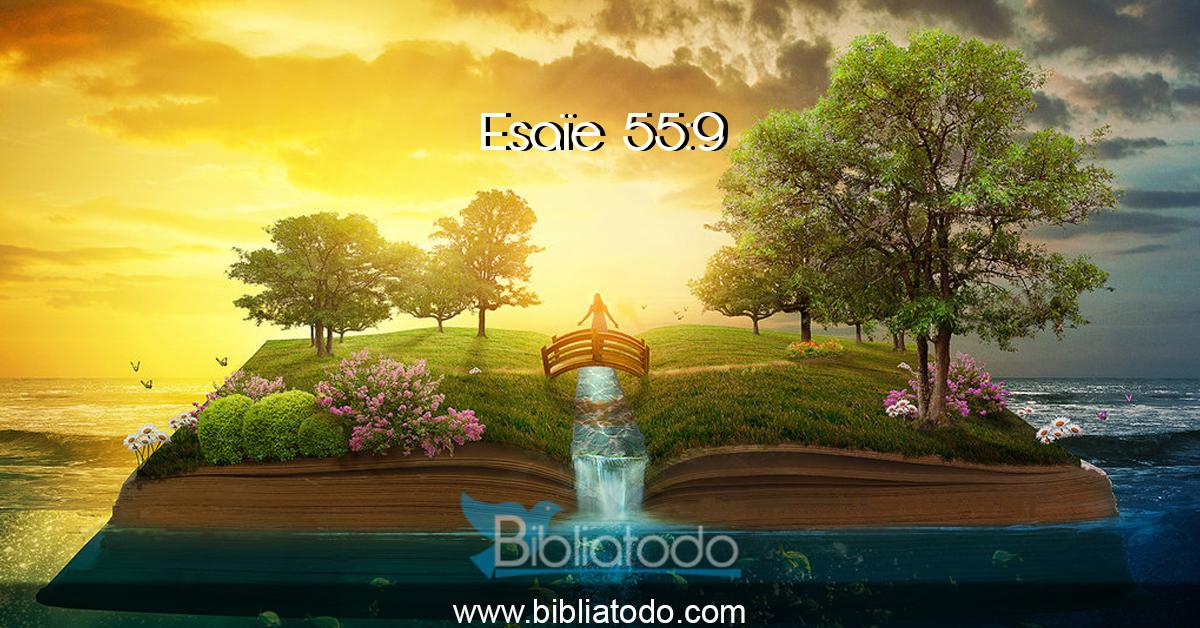 Incompréhensible…..
….Mais on peut le connaître…..
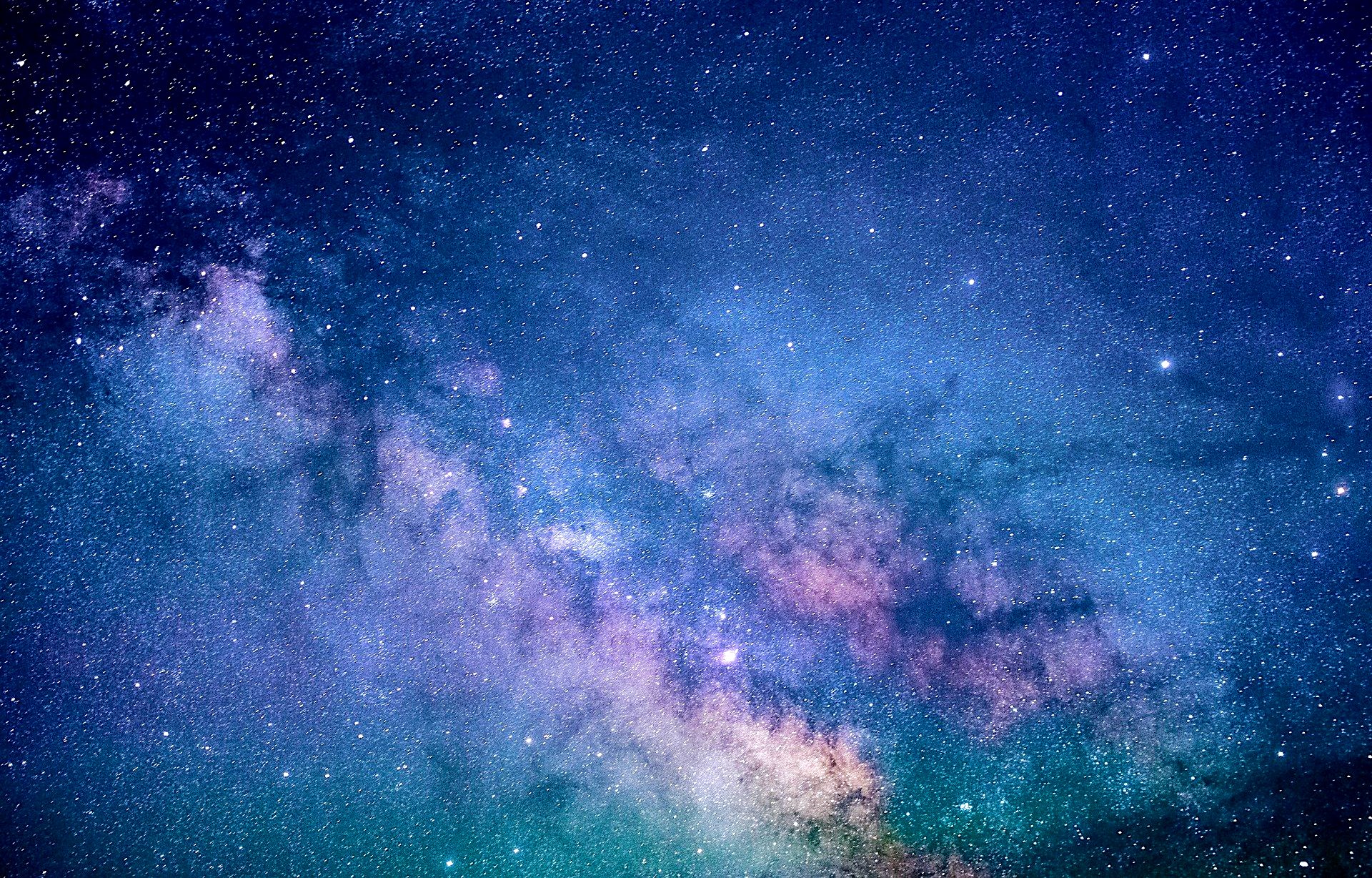 1- TU es Dieu
Un refuge
Une vie brève
Colère et crainte (respectueuse)
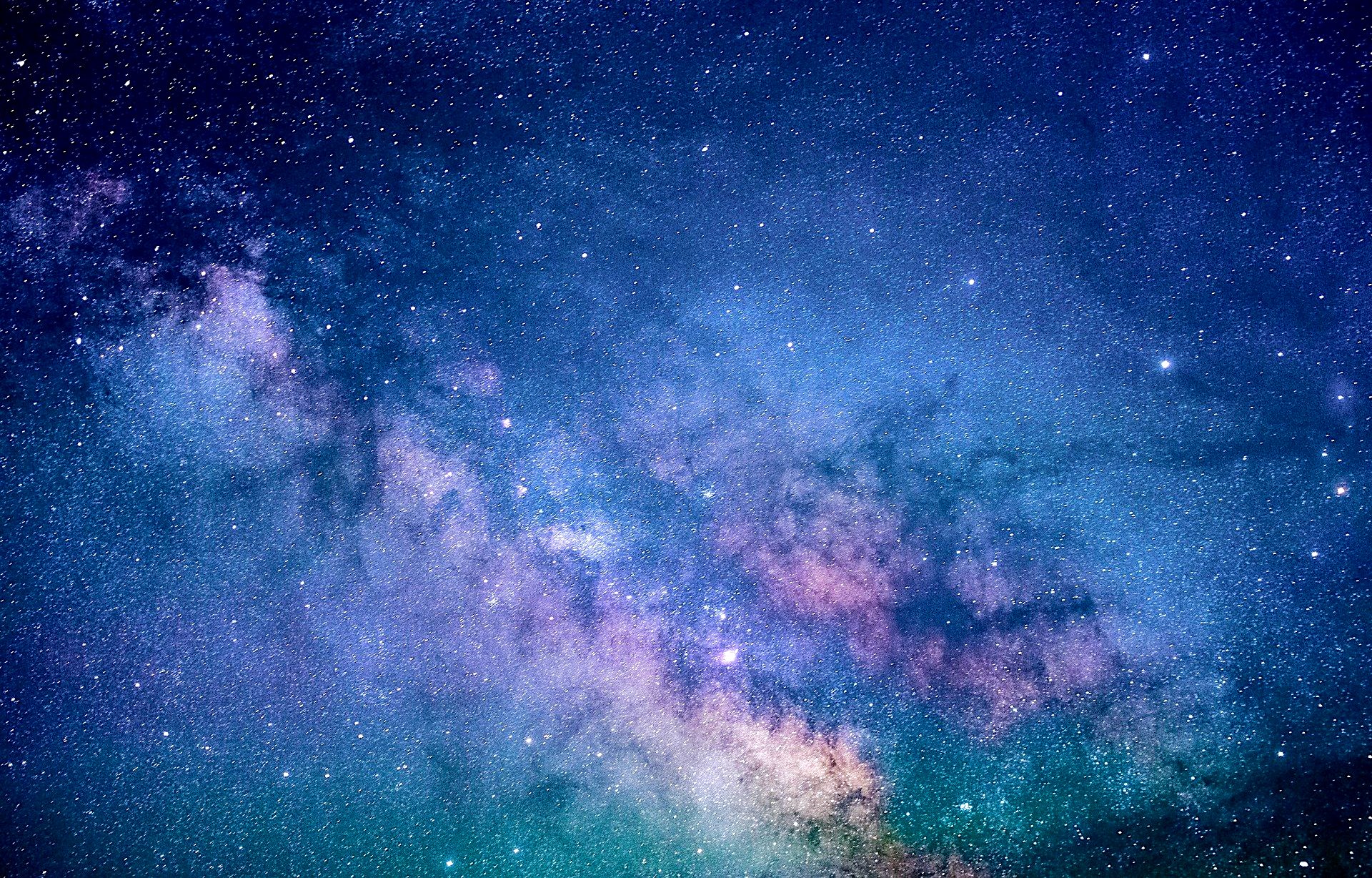 1- TU es Dieu
2- Notre vie….
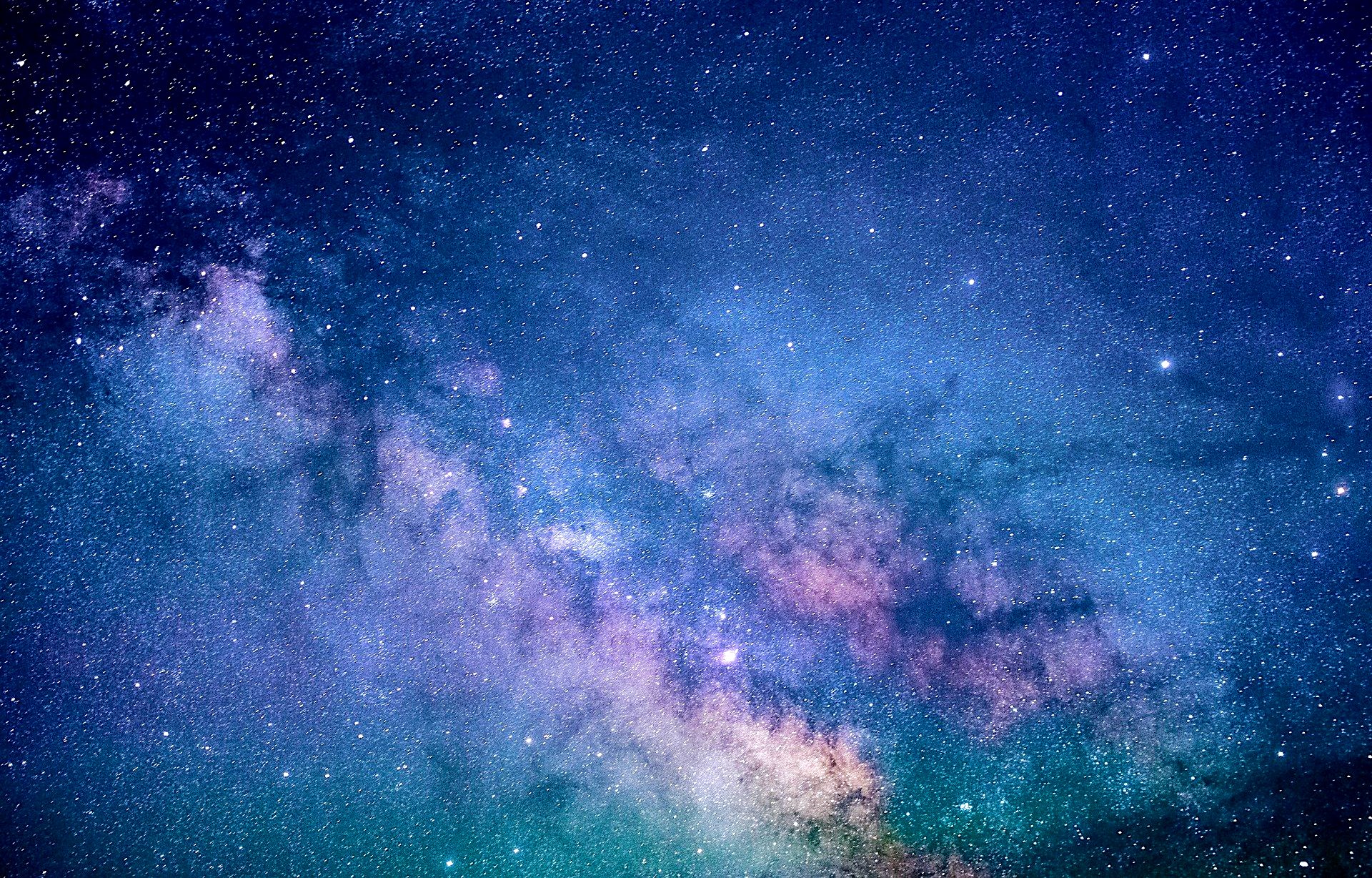 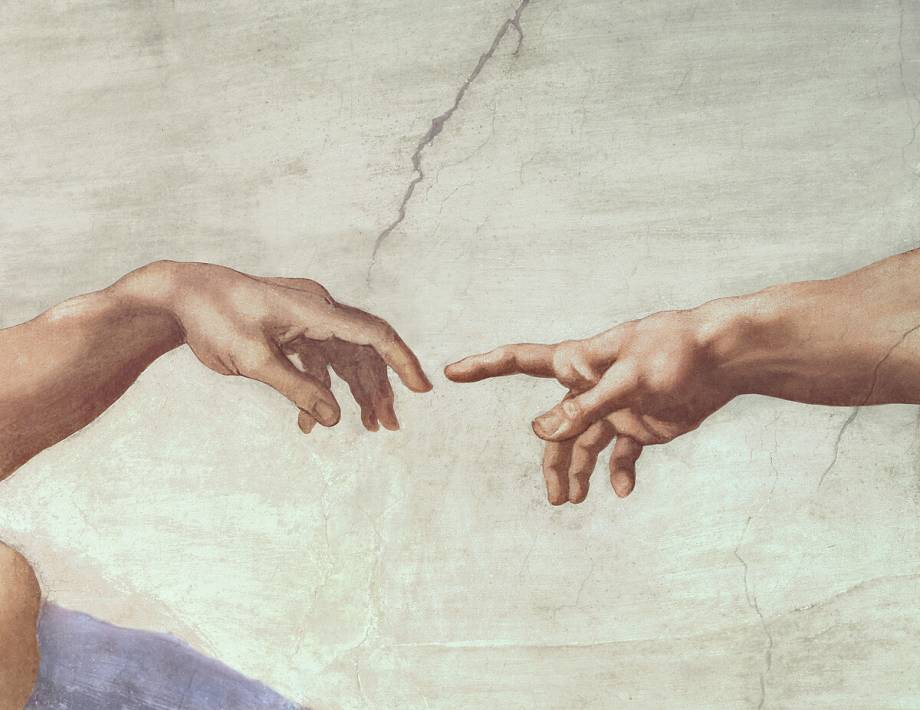 ….Brève et fragile
2- Notre vie….
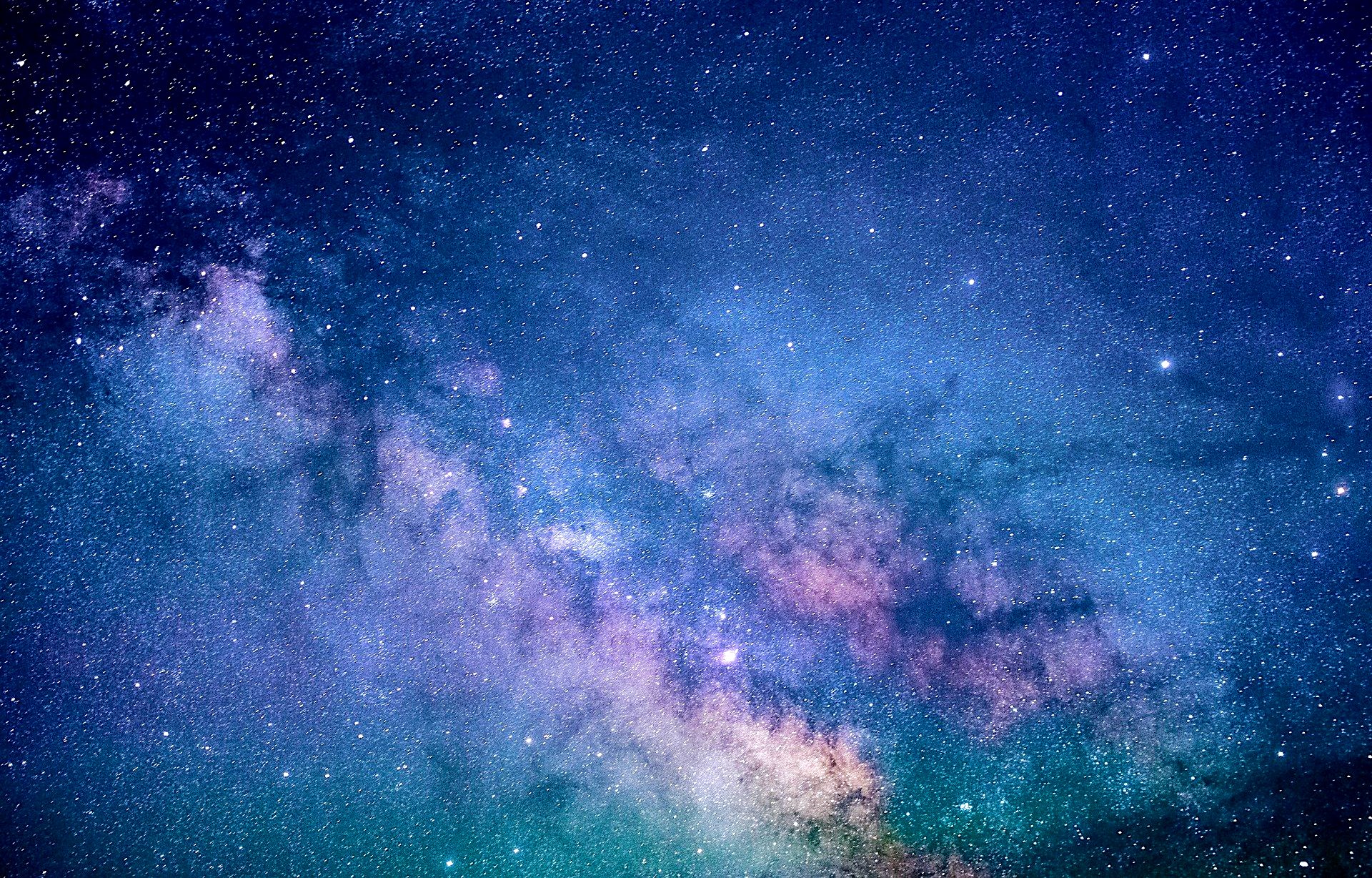 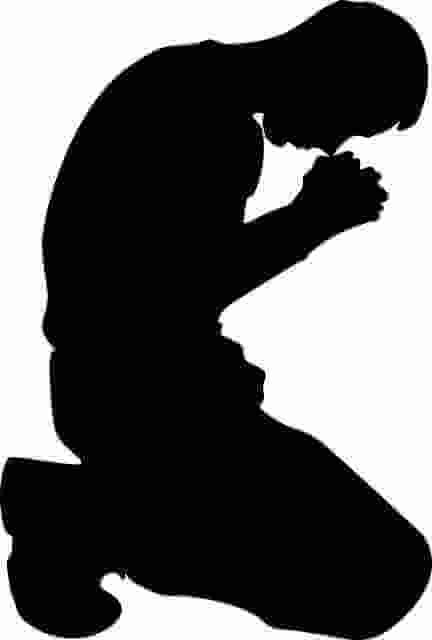 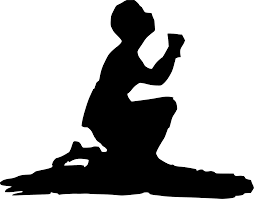 6 Requêtes
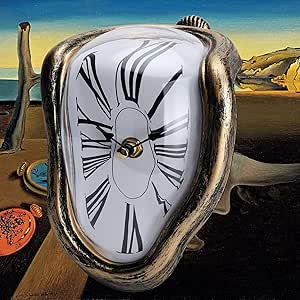 1- Bien compter nos jours: v12
Vivre pour Jésus
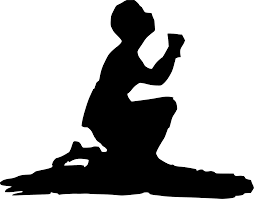 6 Requêtes
Miséricorde
Grâce
2- Comble-nous dès le matin de ta « HESED » v14
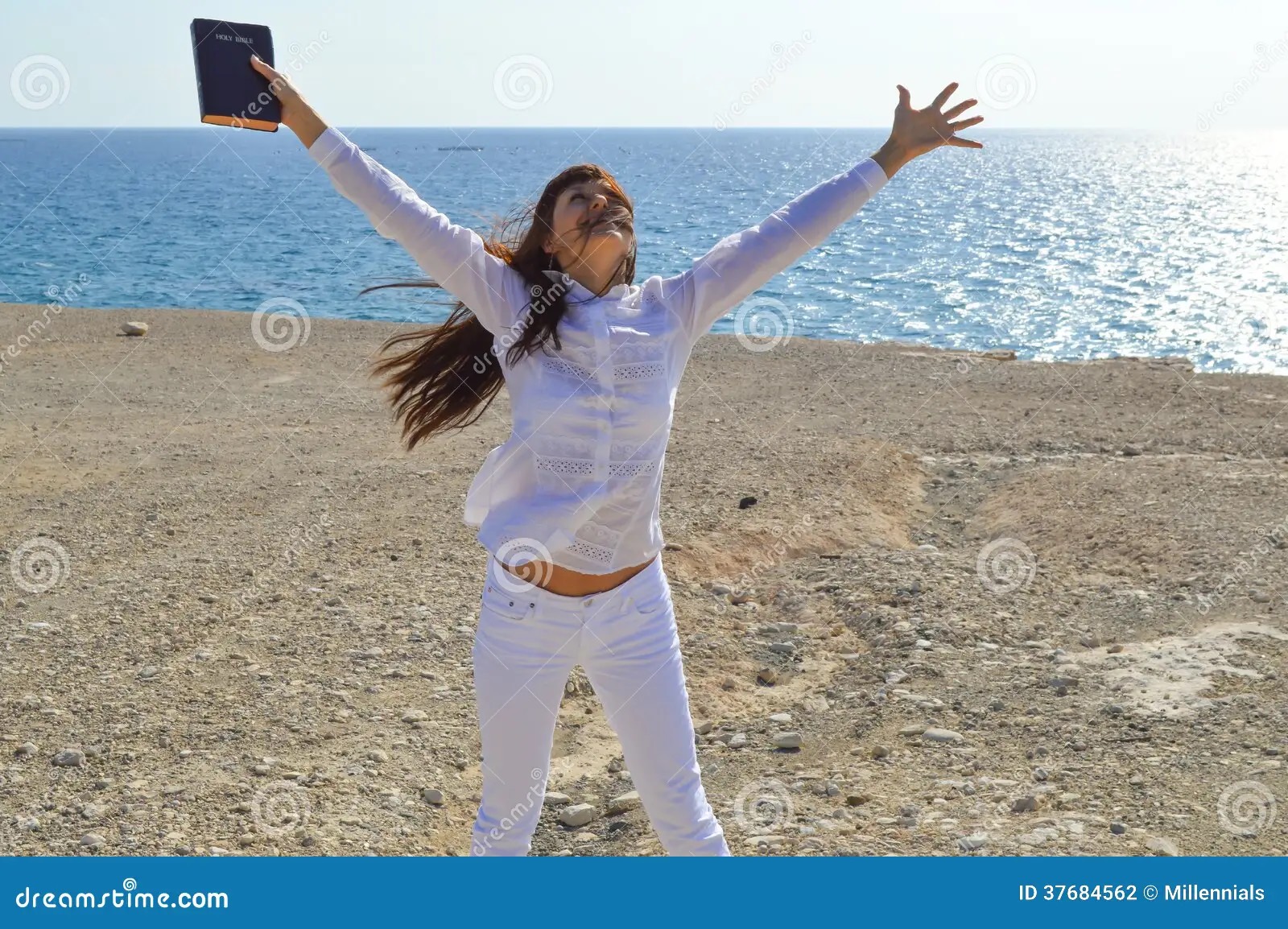 Bienveillance
Bonté
Amour fidèle
Faveur
Compassion
—>Se laisser remplir chaque matin
Revenir à Dieu
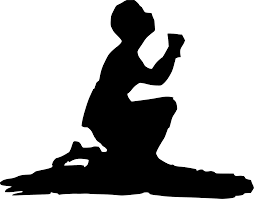 Qui ne se lasse pas de pardonner Es 55:7
6 Requêtes
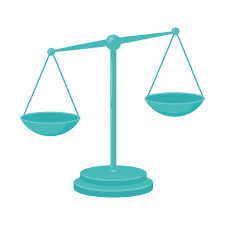 3-Autant d’années de joie que nous avons eu de malheurs v15
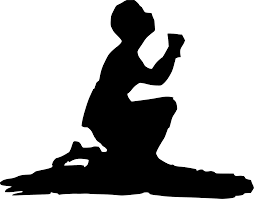 6 Requêtes
4- Te voir agir….. v16
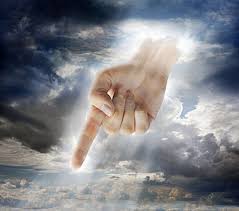 Et que nos descendants découvrent ta grandeur
Discerner quand Dieu parle
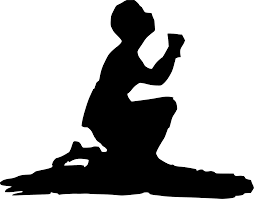 6 Requêtes
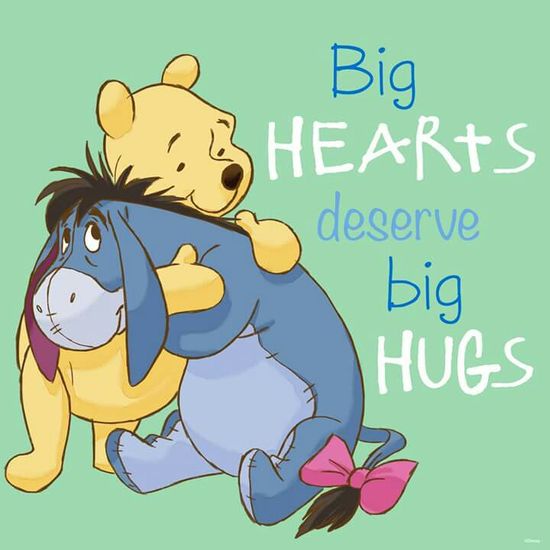 5- Accorde-nous ta douceur v16
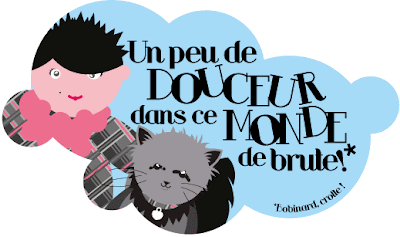 Ressentir son amour
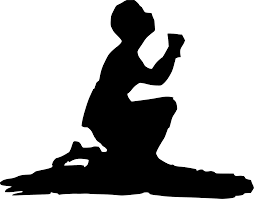 6 Requêtes
6- Affermis pour nous l’ouvrage de nos mains v17
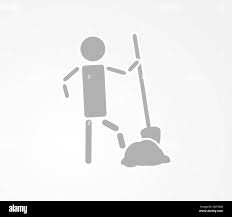 Le courage de continuer
6 Requêtes
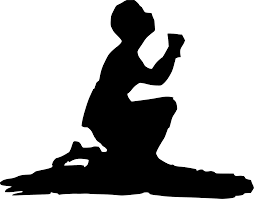 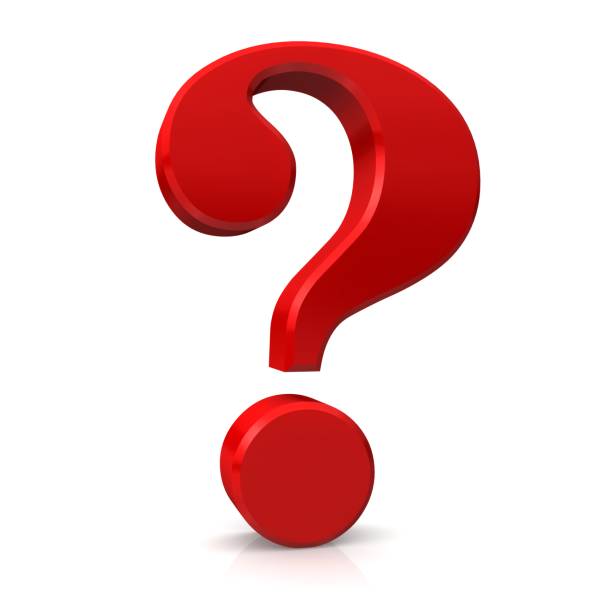 1- Bien compter nos jours: v12
2- Comble-nous dès le matin de ta « HESED » v14
3-Autant d’années de joie que nous avons eu de malheurs
4- Te voir agir….. v16
Et que nos descendants découvrent ta grandeur
5- Accorde-nous ta douceur v16
6- Affermis pour nous l’ouvrage de nos mains v17